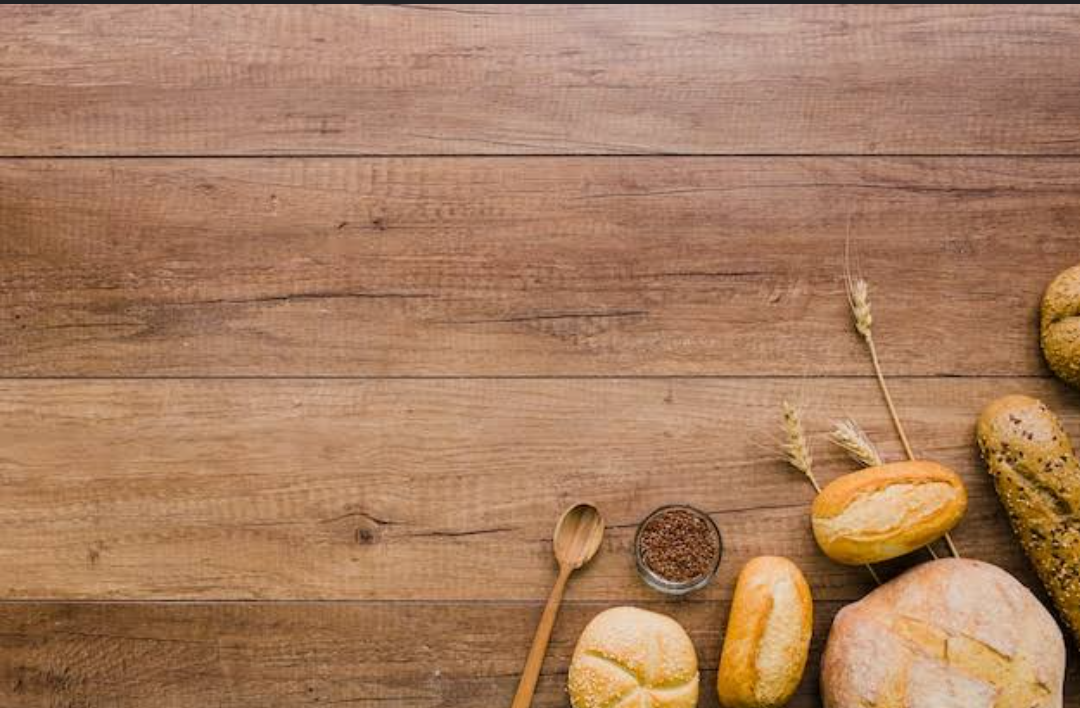 PROJECT ON ENTREPRENEURSHIP
DEVELOPMENT OF BREAD 
MANUFACTURING INDUSTRY
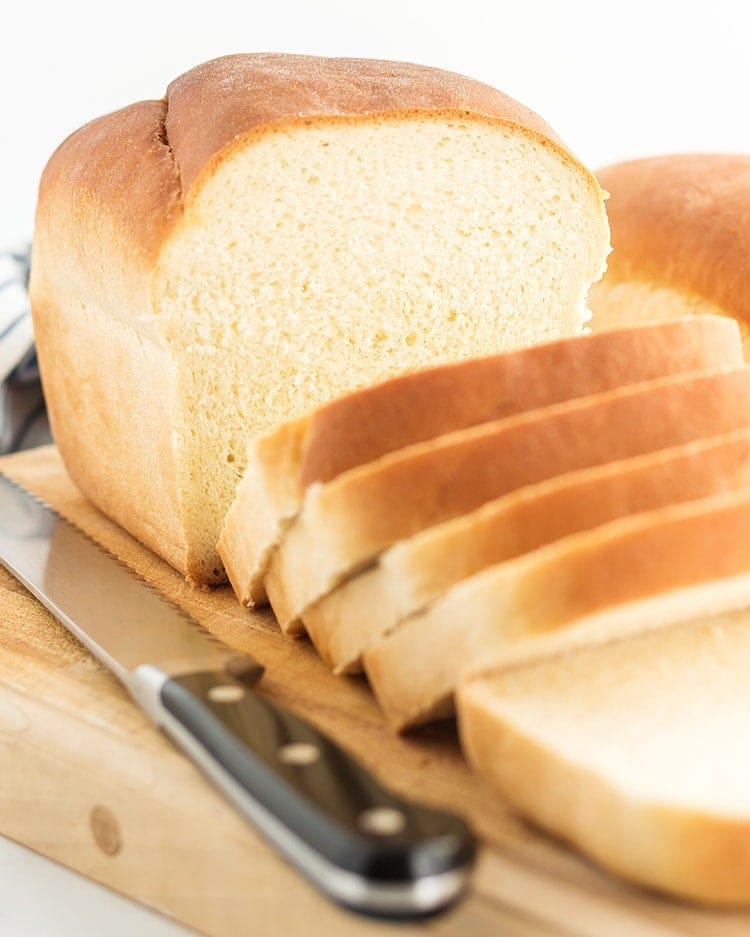 GUIDED BY
DR. APURBA GIRI (Assistant Professor and Head) 
AYAN MONDAL (Assistant Professor)
Dept. of Nutrition
PRESENTED BY
PALAS  KUMAR  MANDAL
ROLL - 0447
B.VOC (FOOD PROCESSING, 6th sem)
Dept. of Nutrition
MUGBERIA GANGADHAR MAHAVIDYALAYA
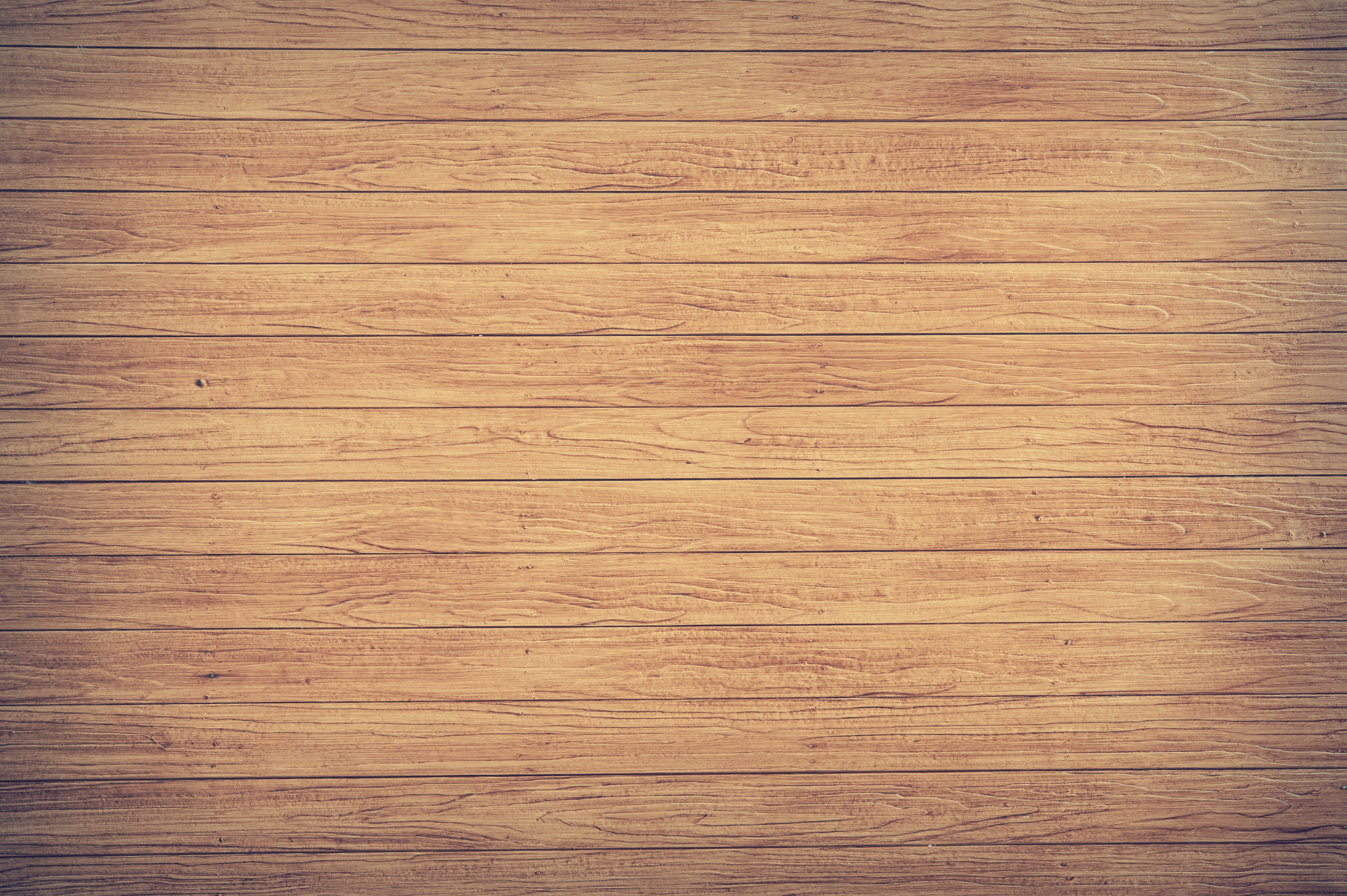 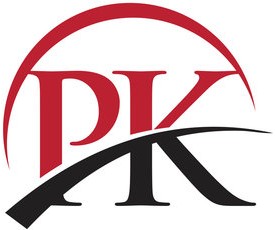 PK  PVT.LTD
PK  PVT.LTD
BAJKUL: PURBA MEDINIPUR: 721655
http://www.pkbakeing.com
email-feedback@pkbread.com
9883343257
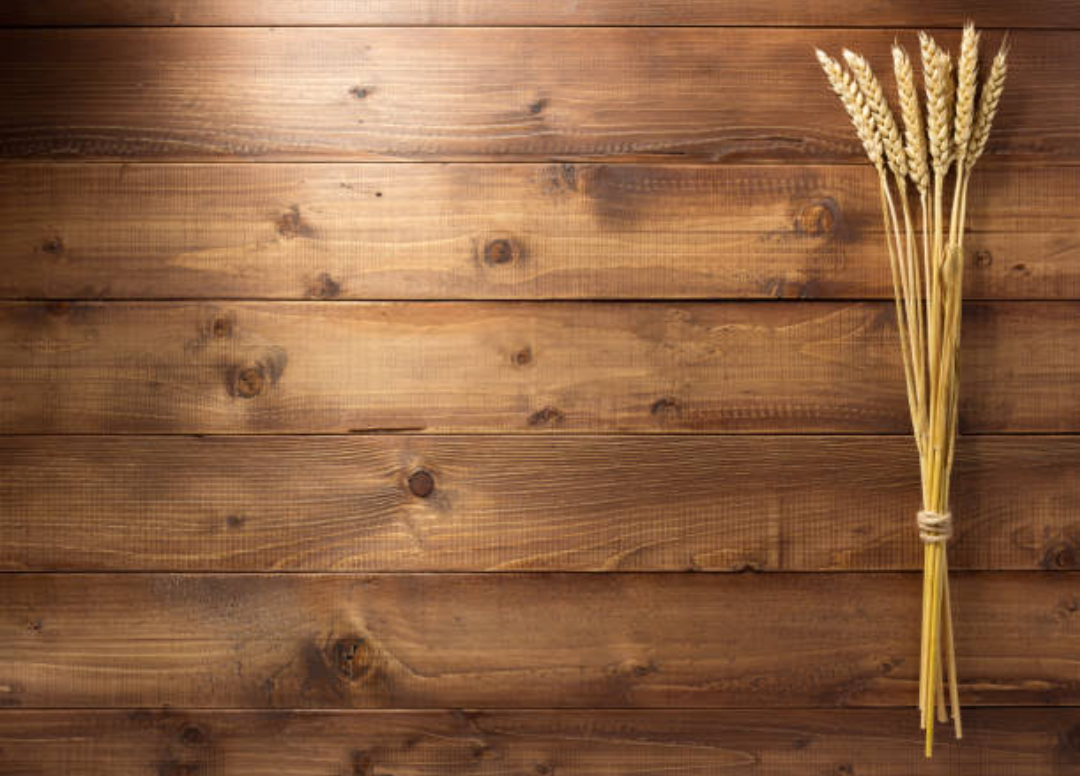 CONTENT
Why I chose bread business
Market study 
Source of Capital and Licence
Raw material use in bread industry
Name of Machinery & it's cost 
Plant layout 
Processing of bread
Marketing
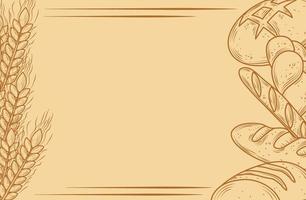 WHY I CHOOSE BREAD BUSINESS
Baked items have a sustainable market in my location.
A bakery business promotes creativity.
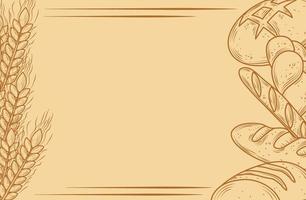 MARKET STUDY
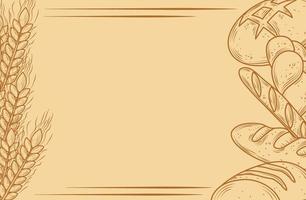 SOURCE OF CAPITAL & LICENCE
PRADHAN MANTRI MUDRA YOJANA (PMMY)
CAPITAL -
1) Scheme Details
The PMMY was launched by the Hon'ble Prime Minister onth April 2015. MUDRA loans are given to income generating micro/small business entities engaged in:
Trading
 Manufacturing
 Services sector
Activities allied to agriculture, egpaciculture
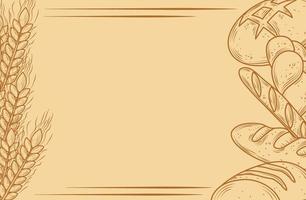 2) Eligible Borrowers
Indrida's
Proprietary Concern
Partnership Firm
Private Limited Company
Ensities of Any Other Legal Forms
3) Private bank loan
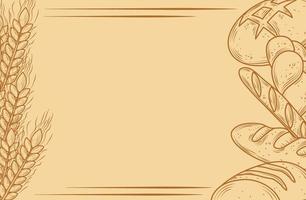 LICENSES-
REGISTRATION OF BUSINESS
NOC PAPER
TRADE LICENCE
GST
FSSAI
RAGISTRATION FOR TRADEMARK
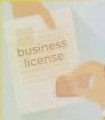 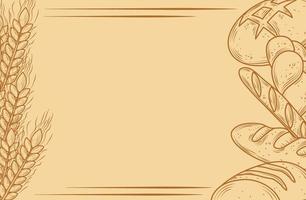 RAW MATERIAL USE IN BREAD
INDUSTRIES
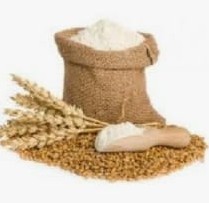 Bahalia, Mahisagote, Contal, Purba Medinipur, Medinipur, West Bengal
1)  FLOUR -
2)YEAST-
B-3, Revati Neelachand, Abasan 98, Rajdanga Kasba, Kasba, Kolkata, West Bengal, India
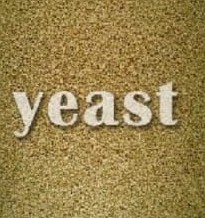 3)WATER-
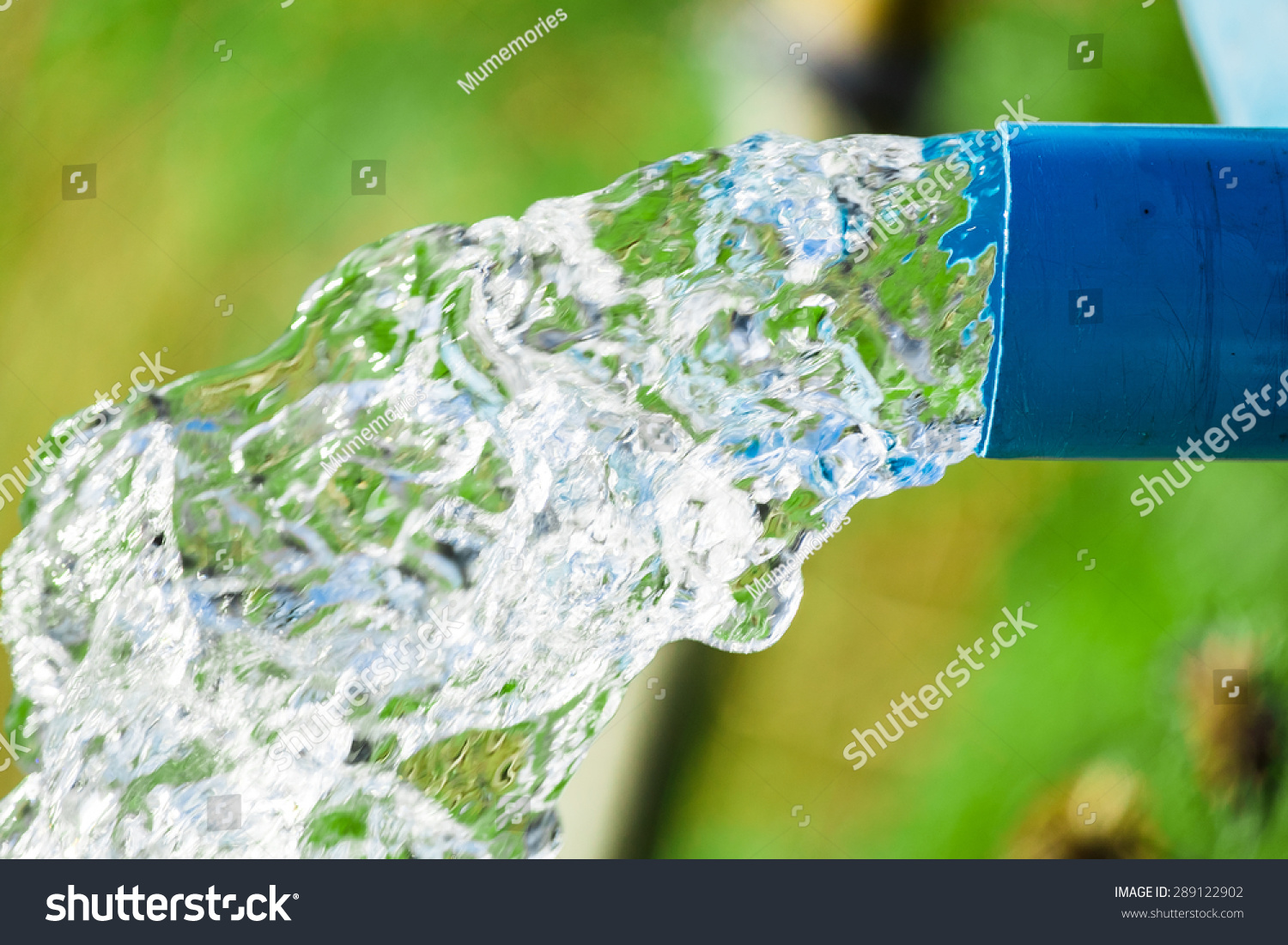 Ground Water
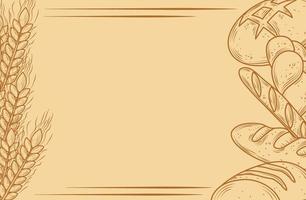 4) SALT-
156/28, Dunlop Bridge, Bt Road, Kolkata, West Bengal, India
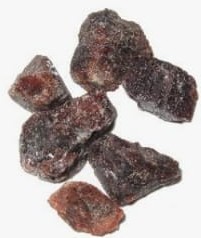 5) SUGAR-
Leopoldlaan 121, 8430 Middelkerke, West Flander,Belgium
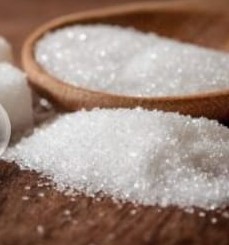 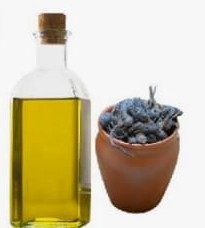 6) FAT-
23/49/31,Halisahar Nabanagar Road 1,Halisahar, North 24 Parganas, West Bengal, India
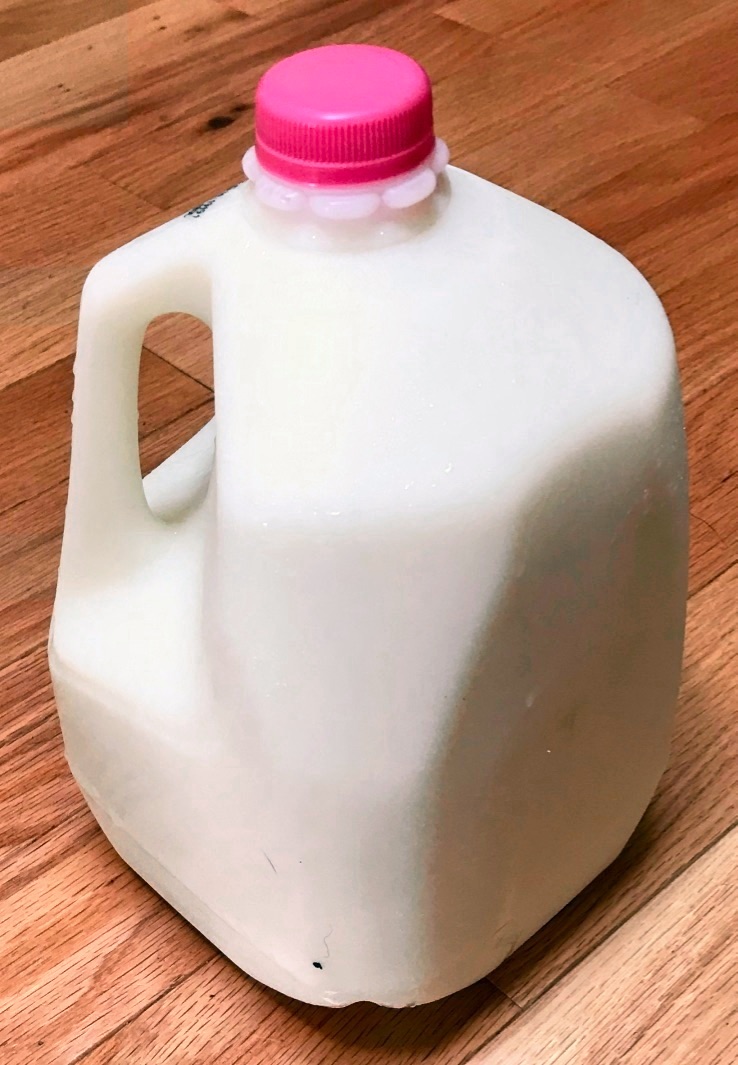 Nandan Housing Complex, Dankuni Station Rd, Dankuni, West Bengal 712311
7) MILK-
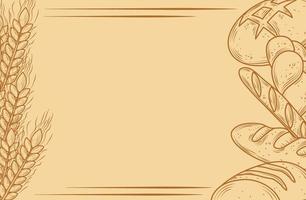 NAME OF MACHINERY & IT'S COST
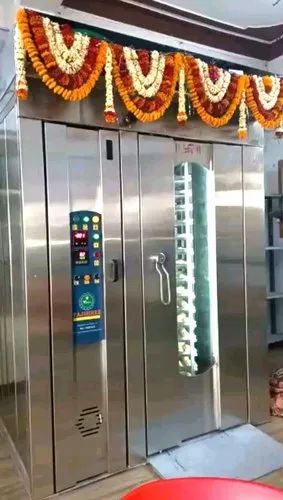 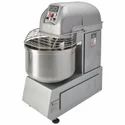 Spiral mixture - 4.5 L
Rotary oven ,,4.3 L
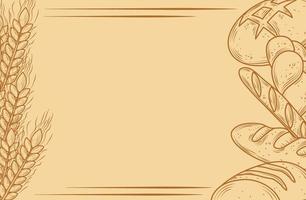 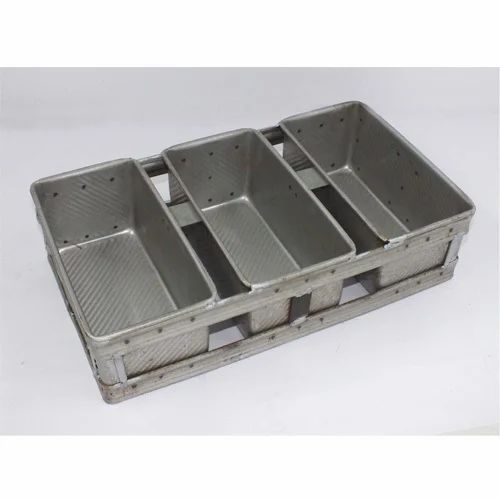 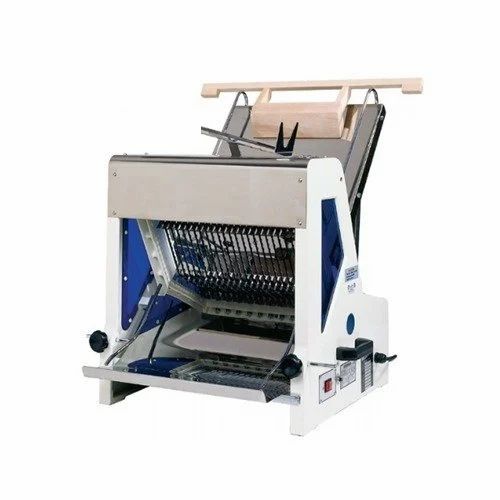 Moulder 50,000 /-
Slicer 44,000/-
http://m.indiamart.com/impcat/bread-making-machine.html
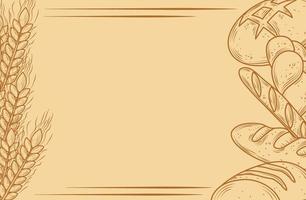 PLANT LAYOUT
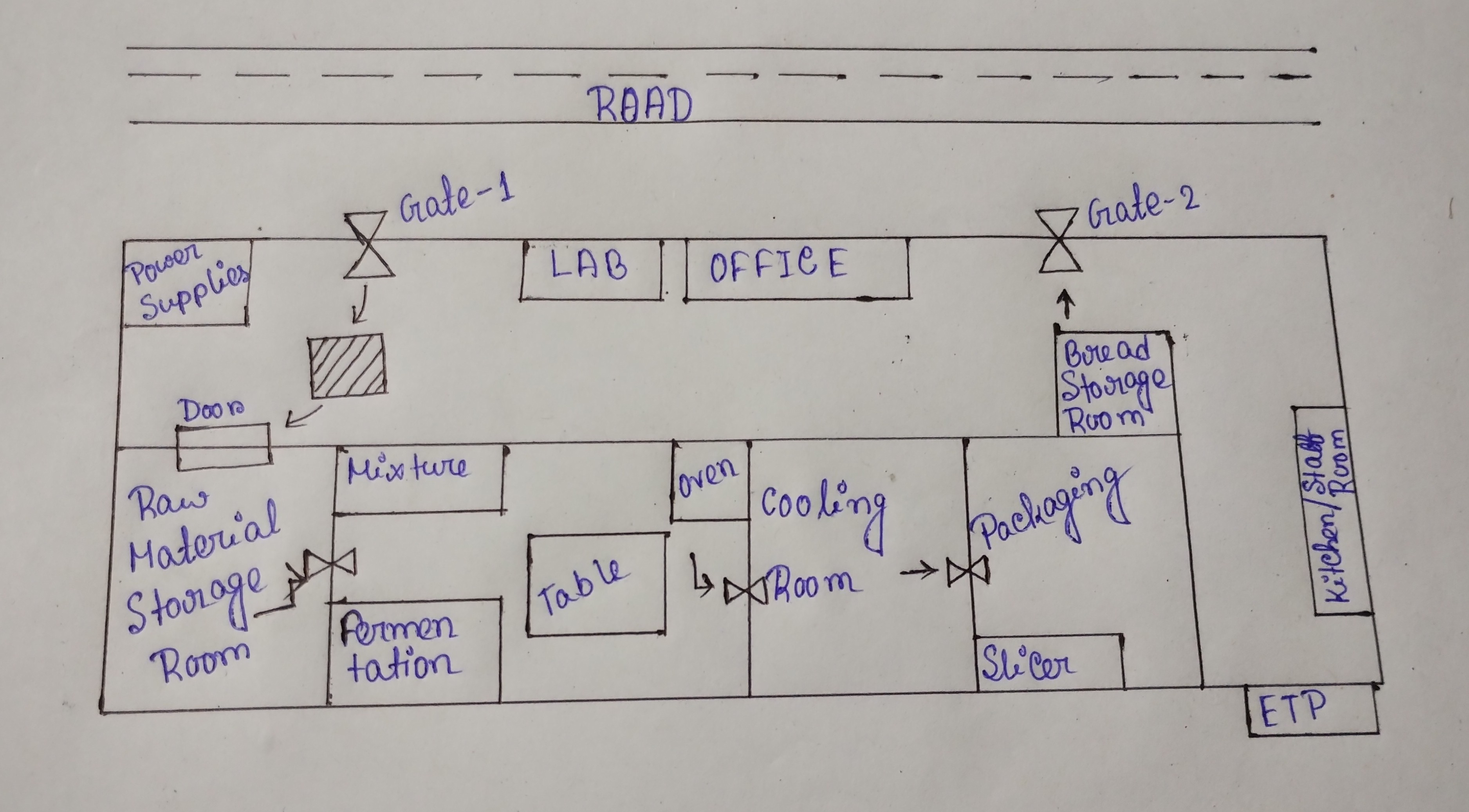 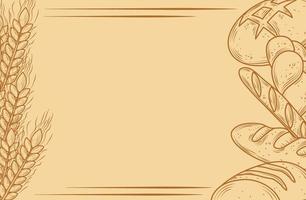 PROCESSING OF BREAD
SIEVING OF FLOUR
DOUGH MAKING
DIVIDING ROUNDING
FERMENTATION
BACKING
PROFING
COOLING
SLICING
PACKAGING
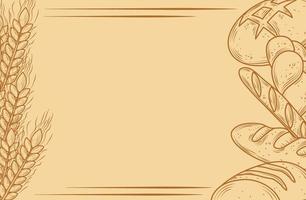 MARKETING
WHOLESALERS
RETAILERS
RESTAURANTS
HOUSEHOLD
ONLINE
OTHERS
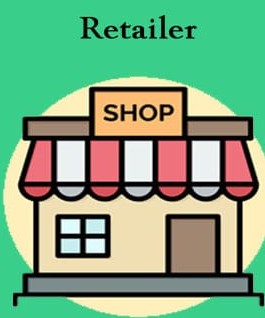 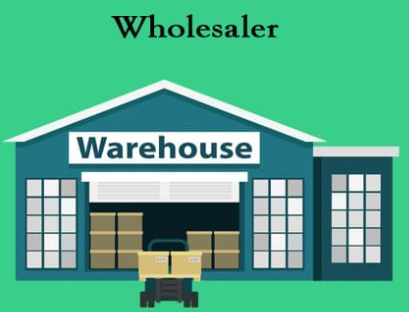 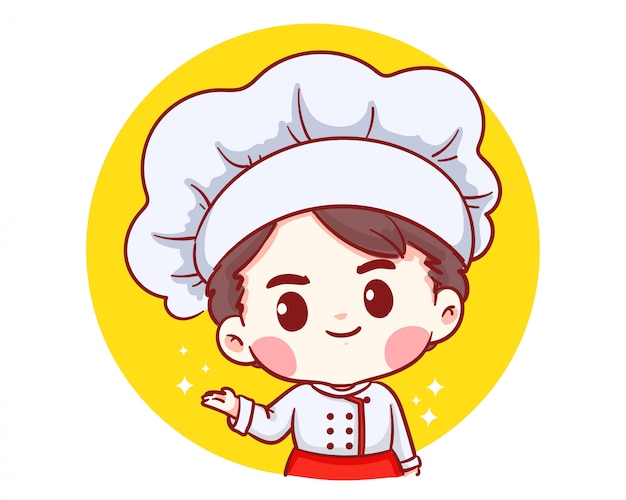 YOU
THANK